Energijska izraba komunalnih odpadkov, TEO Ljubljana
Gregor Golja, Energetika Ljubljana
Rimske Toplice, 17. 10. 2024
TEO Ljubljana
toplota in elektrika iz odpadkov
Izvor in količine komunalnih odpadkov
Lokacija postavitve
Tehnologija energijske izrabe
Raba produktov TEO Ljubljana
Tehnike in učinki čiščenja dimnih plinov
Kam z našimi odpadki, ko nam bodo rekli „ne“?
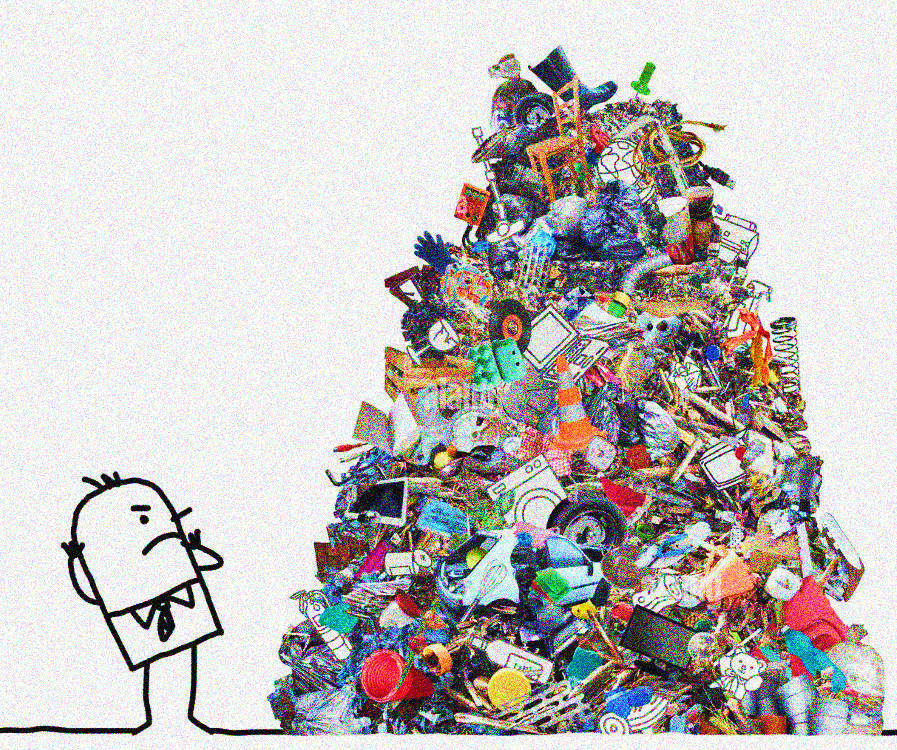 Kopičenje ostankov obdelave komunalnih odpadkov (lahke frakcije) predstavlja veliko okoljsko tveganje (požari …), poleg tega pa zahteva veliko prostornino glede na svojo težo.

Odlaganje je nesprejemljivo. Pretvorba v toploto in elektriko je možna rešitev in priložnost.
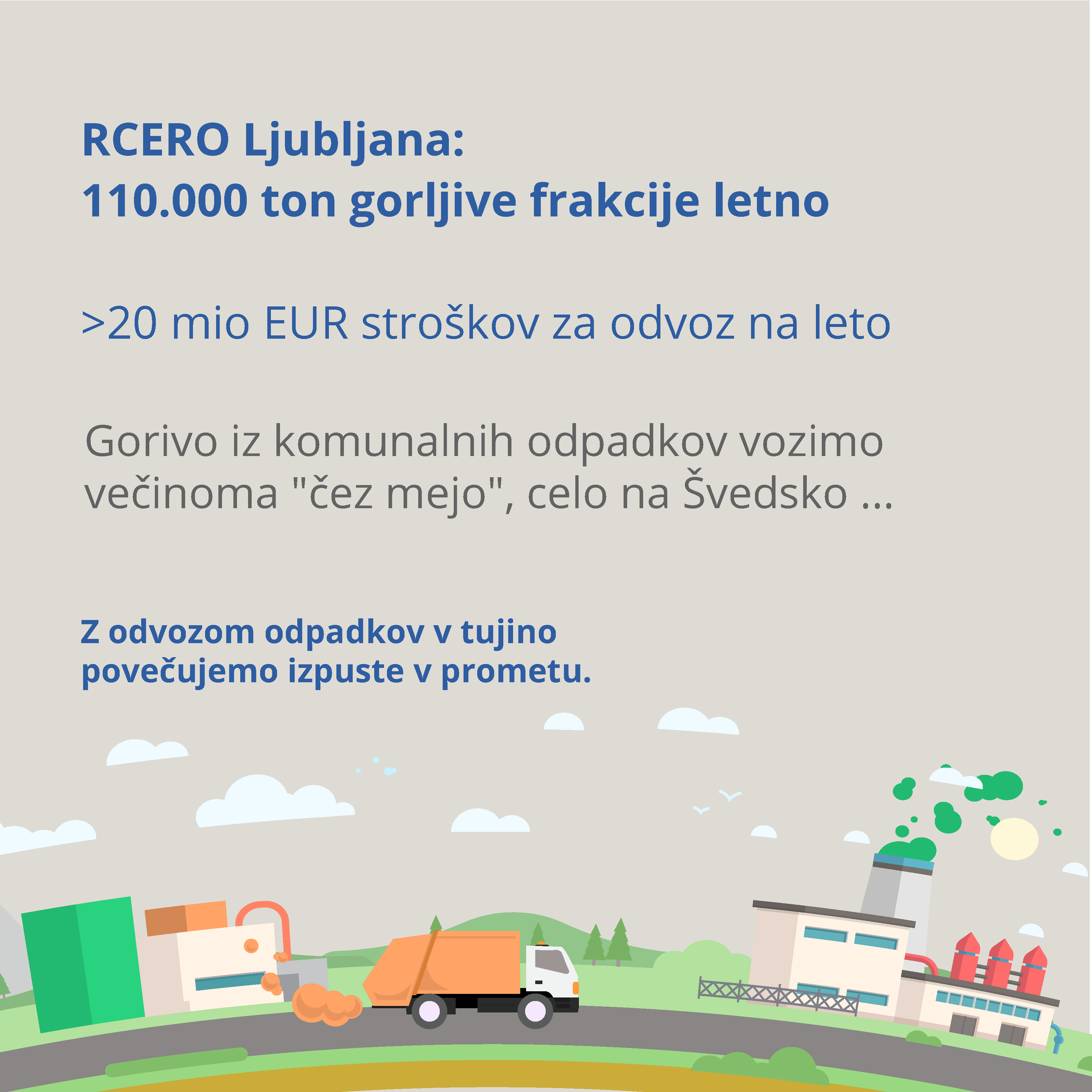 Je to res rešitev?
Prevoz naših odpadkov v tujino povzroča visok ogljični odtis zaradi izpustov iz transporta in uvoza drugih energentov.
Iz odpadka v energijo
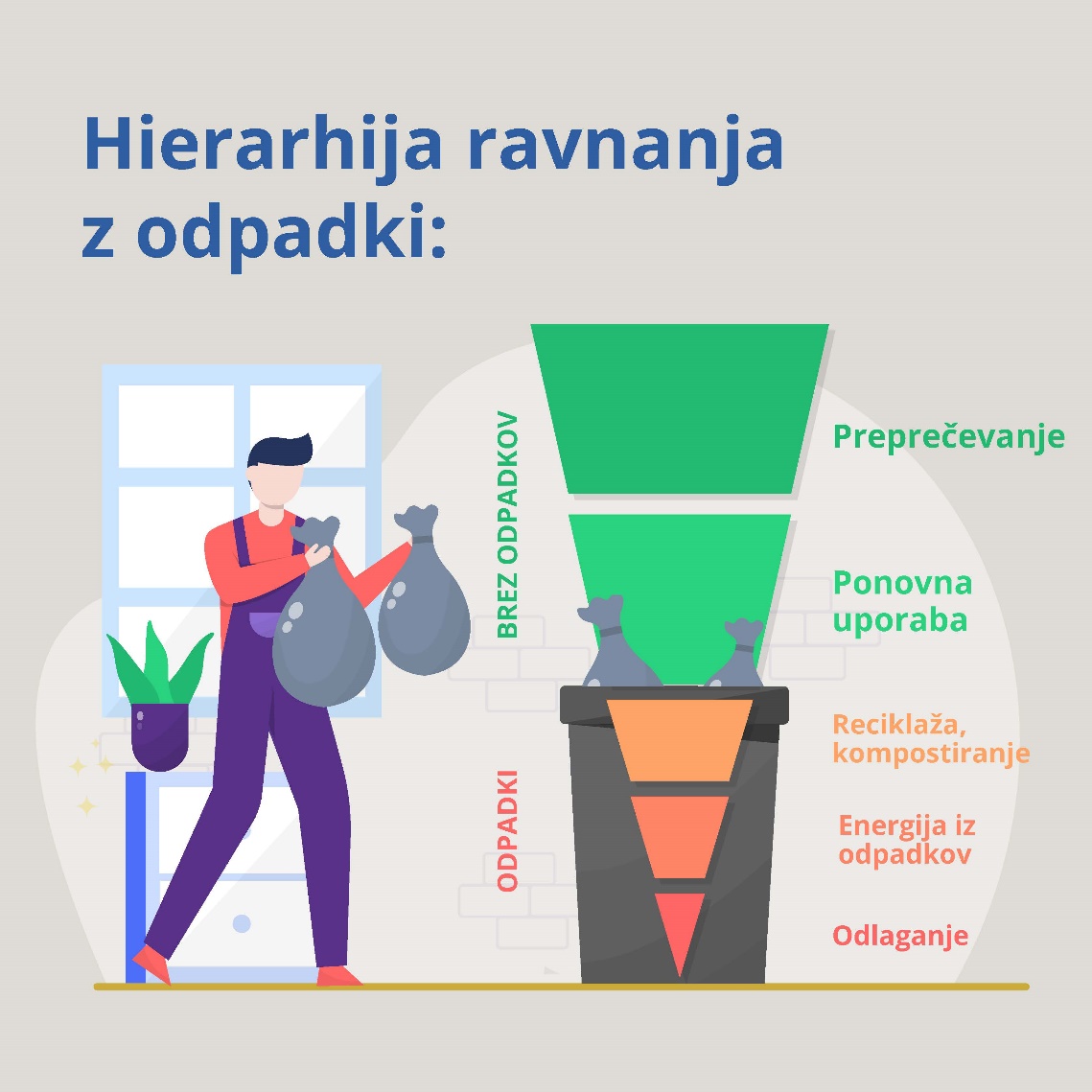 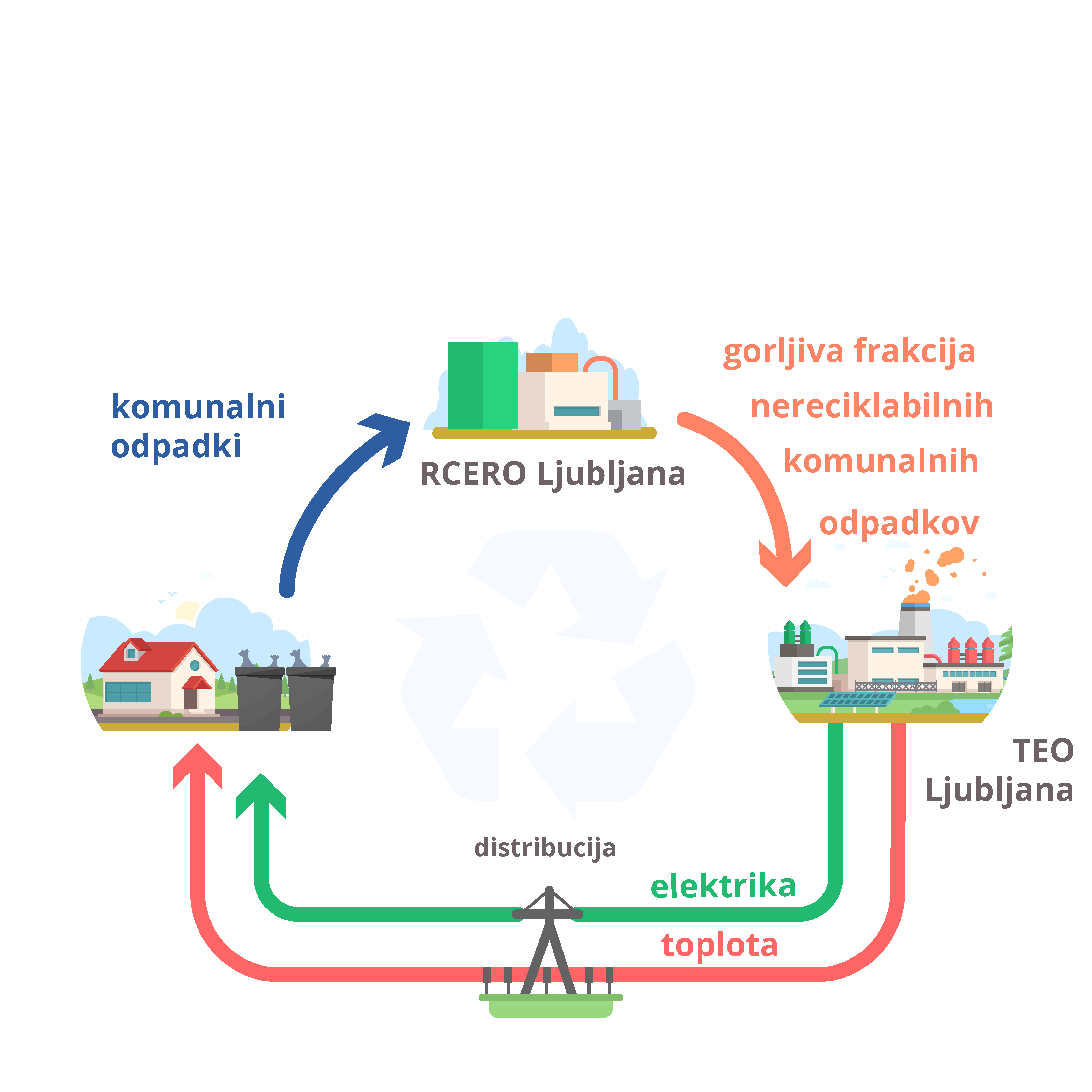 Predelava komunalnih odpadkov v SLO
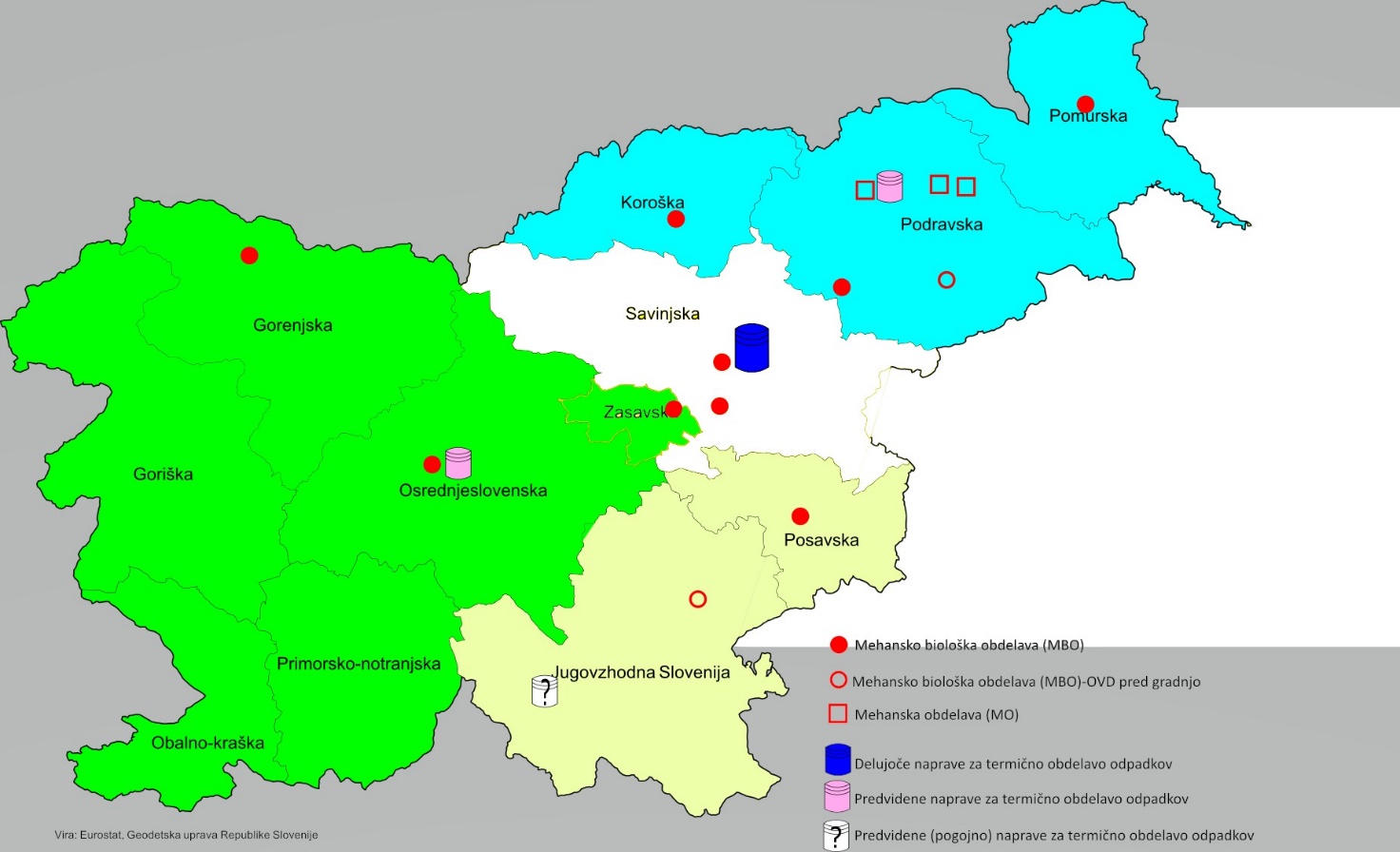 9 centrov za mehansko predelavo komunalnih odpadkov

4 prispevna območja goriva iz komunalnih odpadkov

3 sežigalnice (obrati energijske izrabe odpadkov)

RCERO Ljubljana je največji obdelovalec komunalnih odpadkov
Vir: Operativni program ravnanja z odpadki, 2022
VIR ODPADKOV
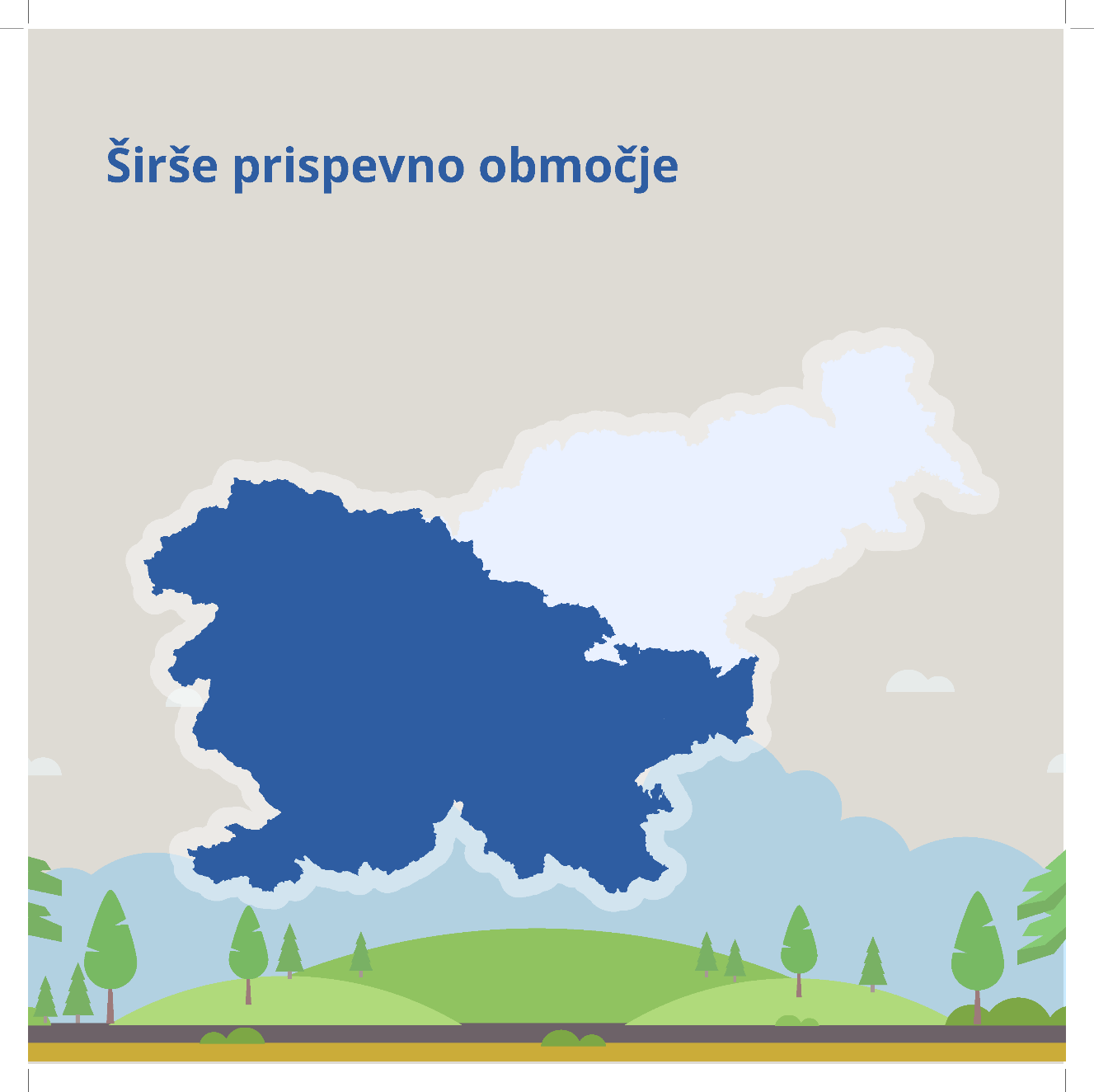 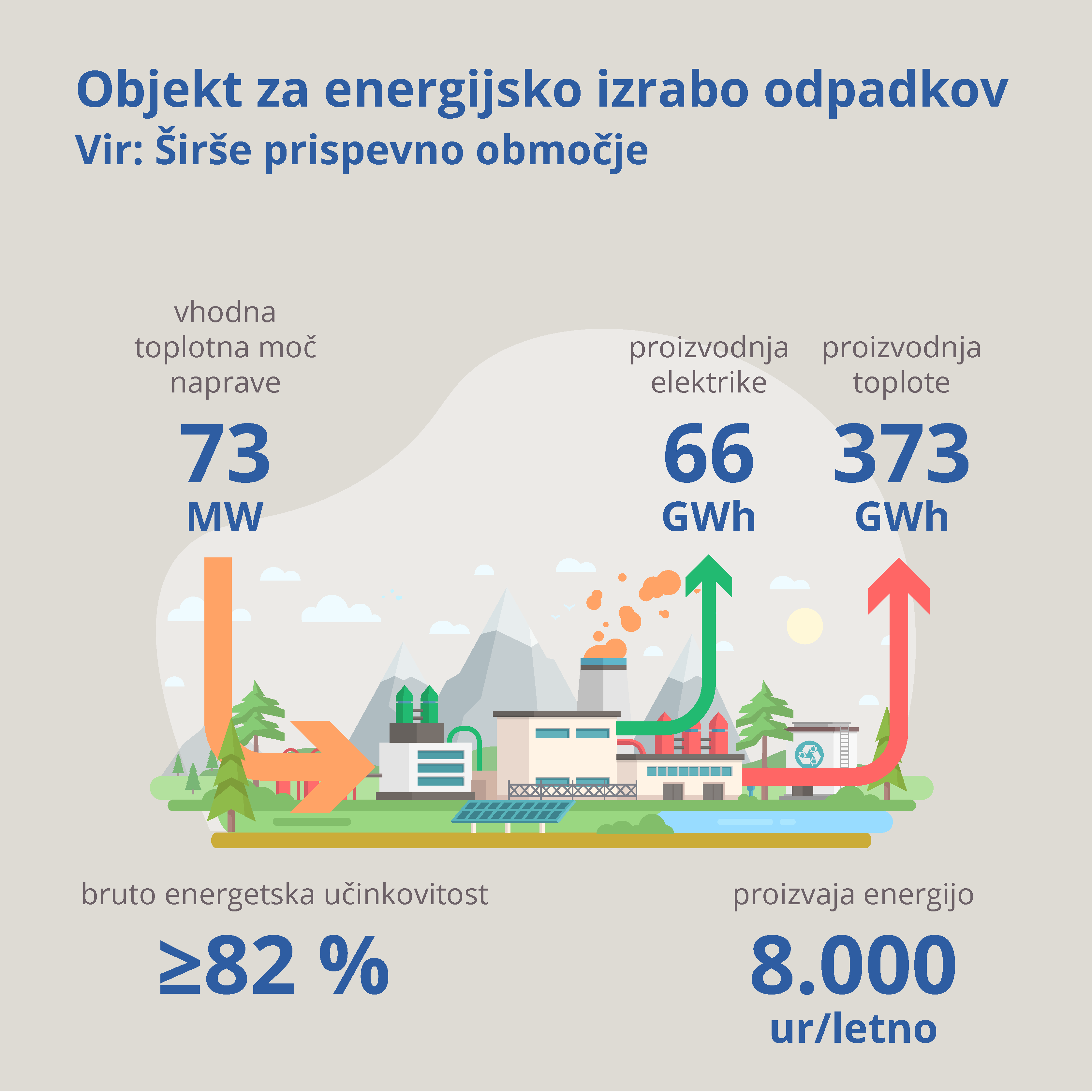 140.000 t/leto RDF
Energijska izraba komunalnih odpadkov v TEO Ljubljana
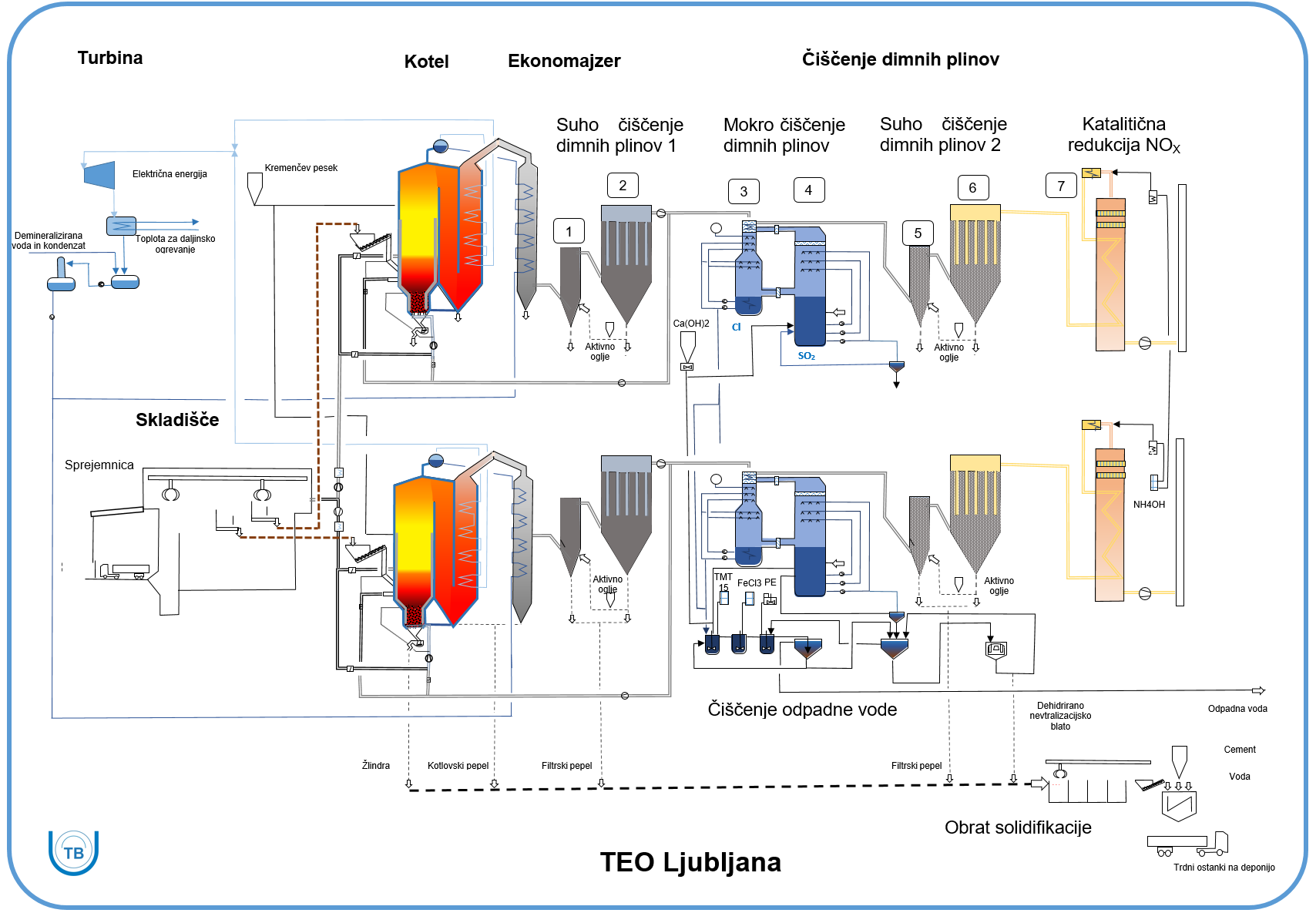 2 x 36,5 MW
Tehnološka shema – ena linija (3D model)
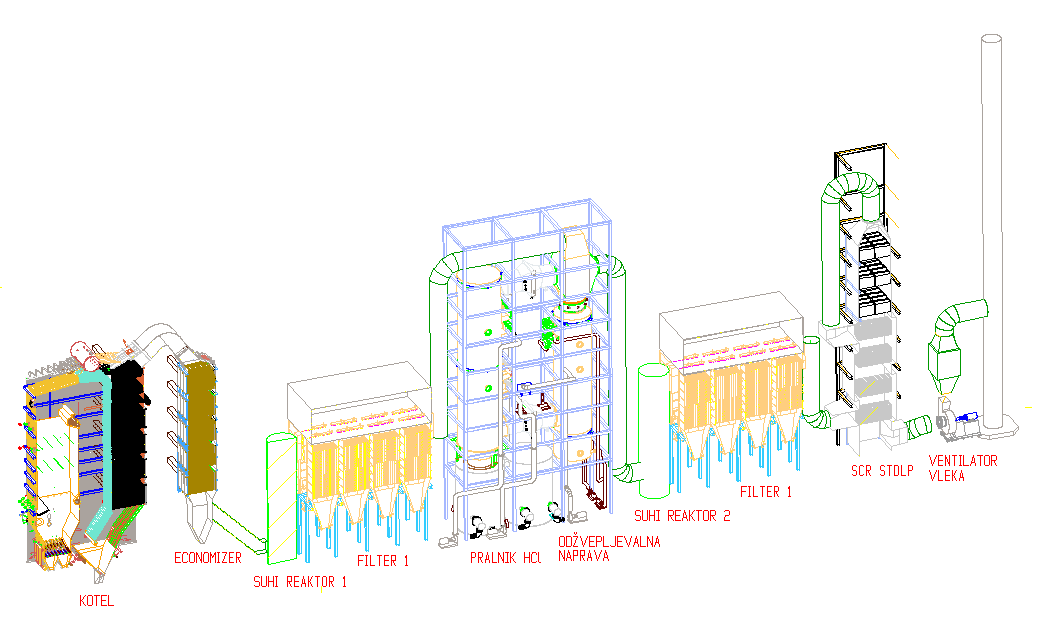 25
Lokacija TEO Ljubljana
V Ljubljani 3 lokacije



Zaloška – ob enoti TE-TOL 
Letališka – ob obvoznici
Barje – ob RCERO Ljubljana
Energijska izraba odpadkov je mogoča le v napravah z visoko energijsko učinkovitostjo, kar je mogoče doseči s procesom sočasne proizvodnje toplotne in električne energije, ki morata imeti tudi zagotovljen odjem. 


Priključitev na vročevodno in elektroenergetsko omrežje.
Lokacija
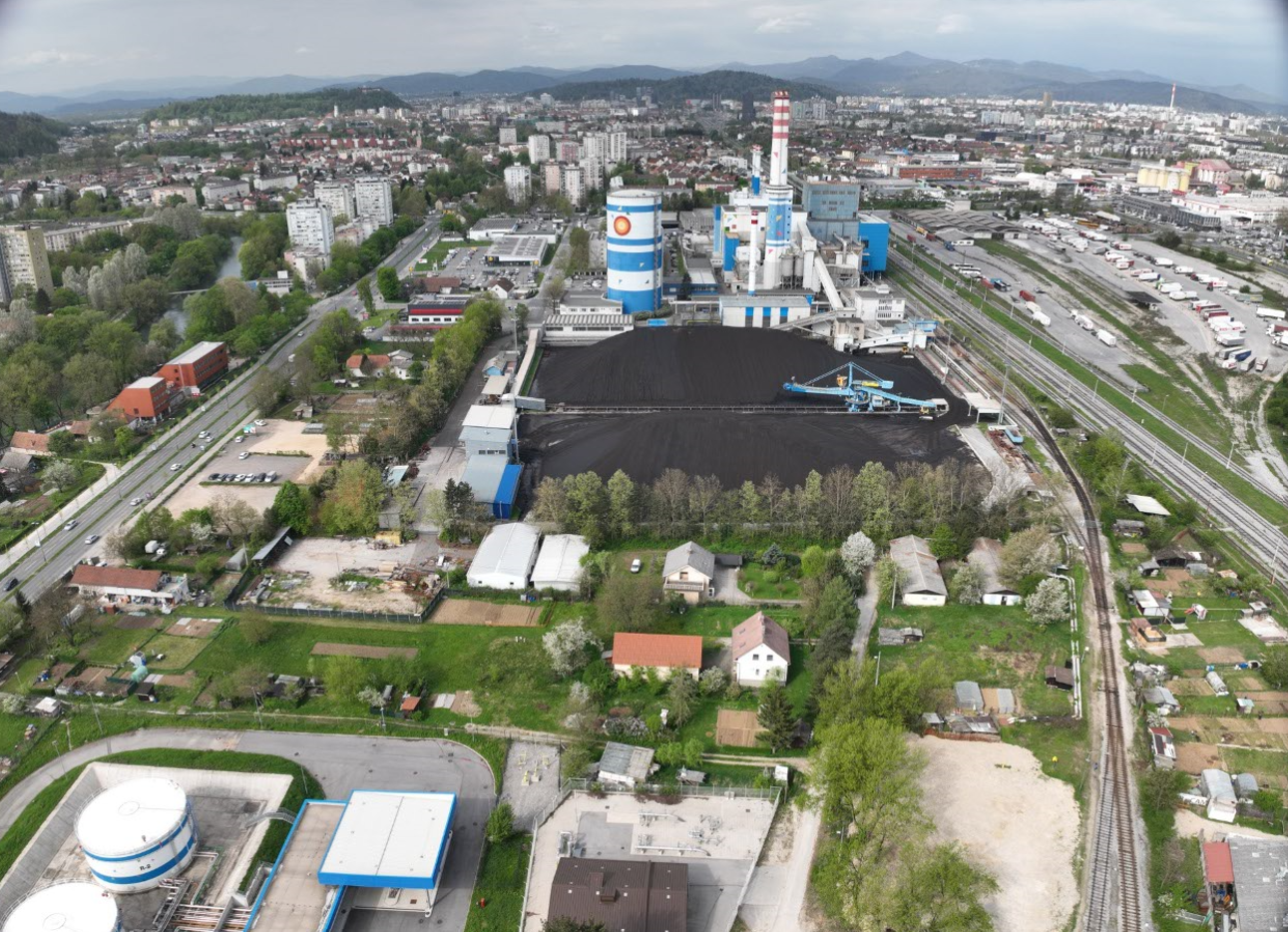 Zaloška – ob enoti TE-TOL
Lokacija
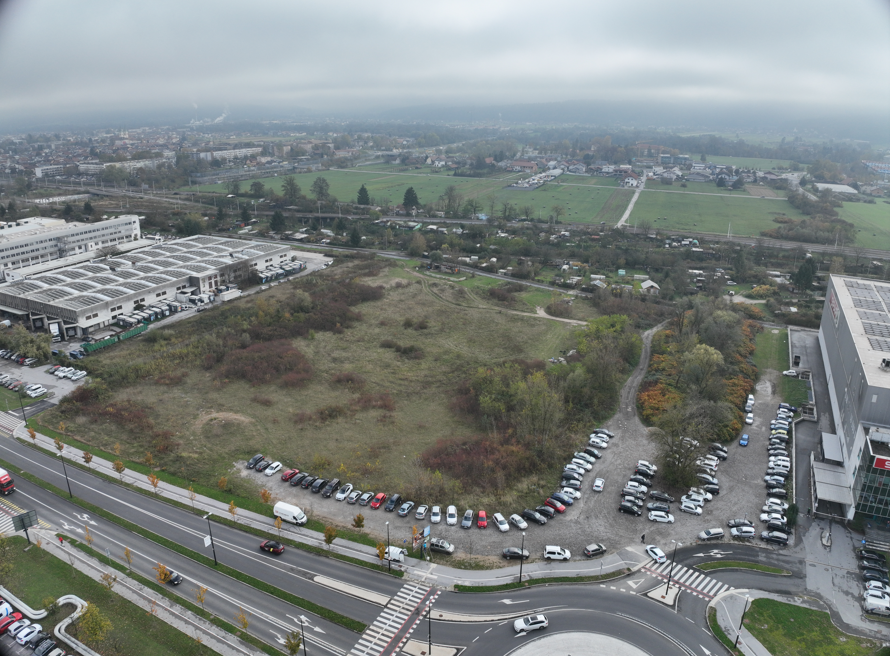 Letališka – ob obvoznici
Lokacija
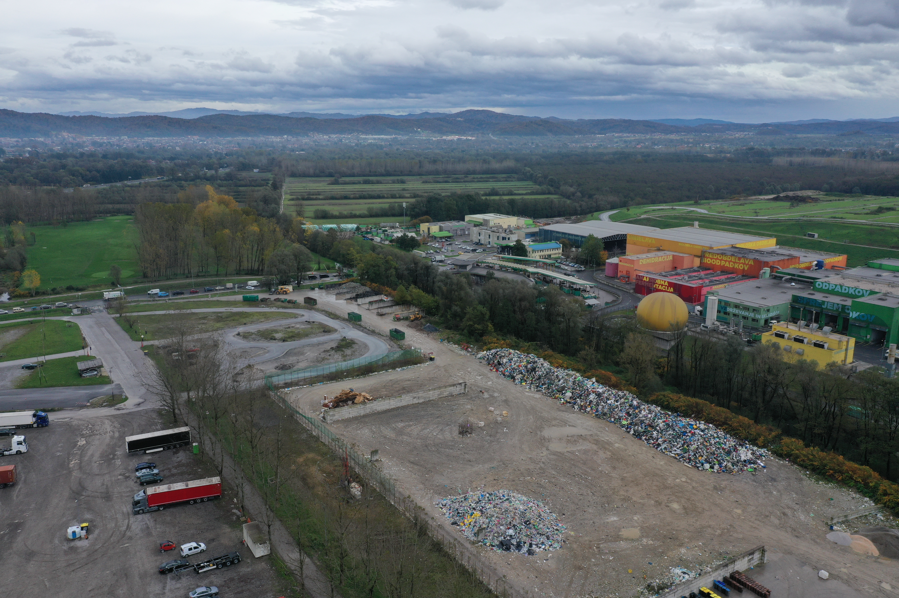 Barje – ob RCERO Ljubljana
Lokacija
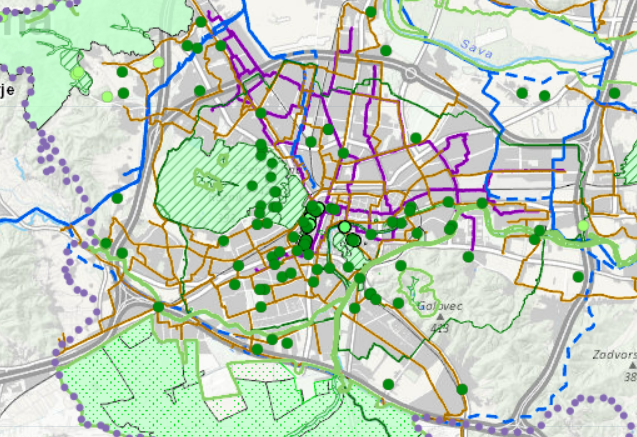 LEGENDA:
Področje zaščite okolja
Vročevod
Visokotlačni plinovod
Nizkotlačni plinovod
Potencialne lokacije OEIO Ljubljana
Letališka c.
TE-TOL Ljubljana
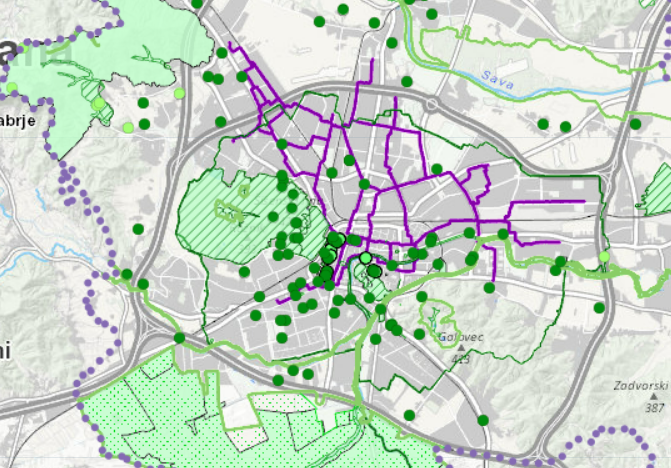 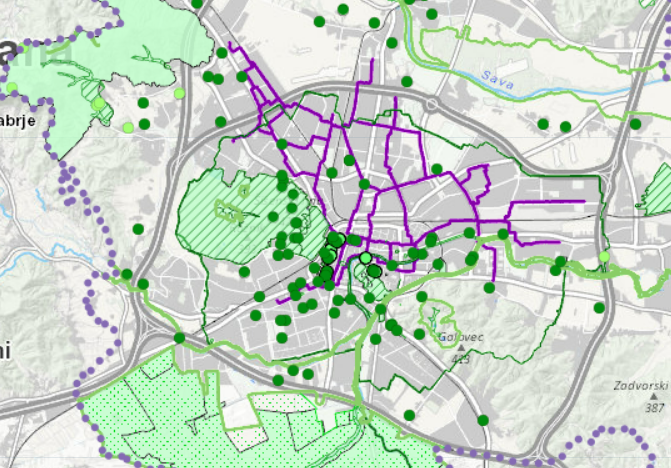 RCERO Ljubljana
Čiščenje dimnih plinov v TEO Ljubljana
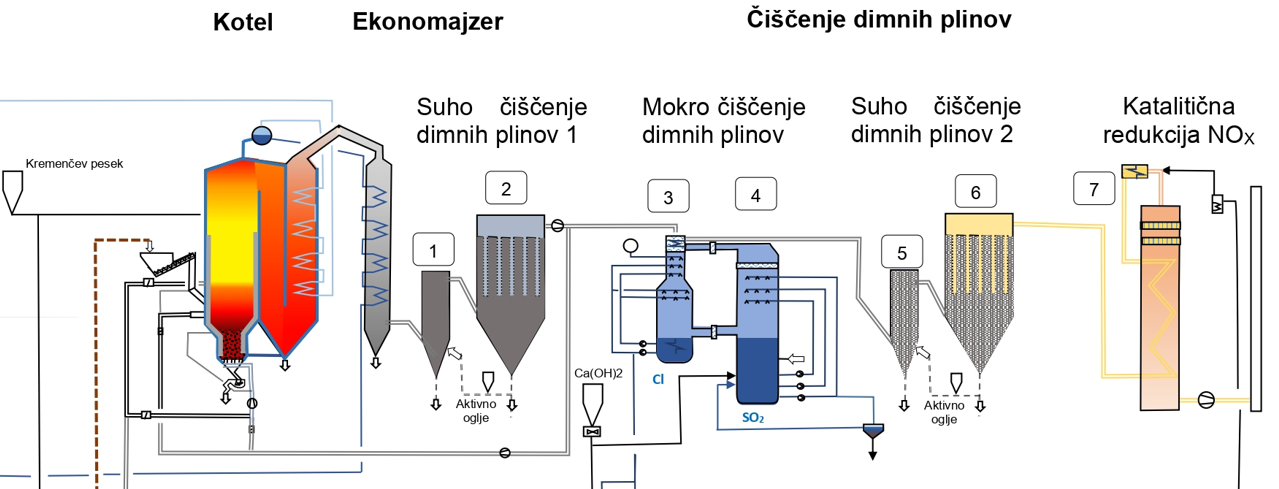 Učinkovitost izločanja prahu in težkih kovin v TEO Ljubljana
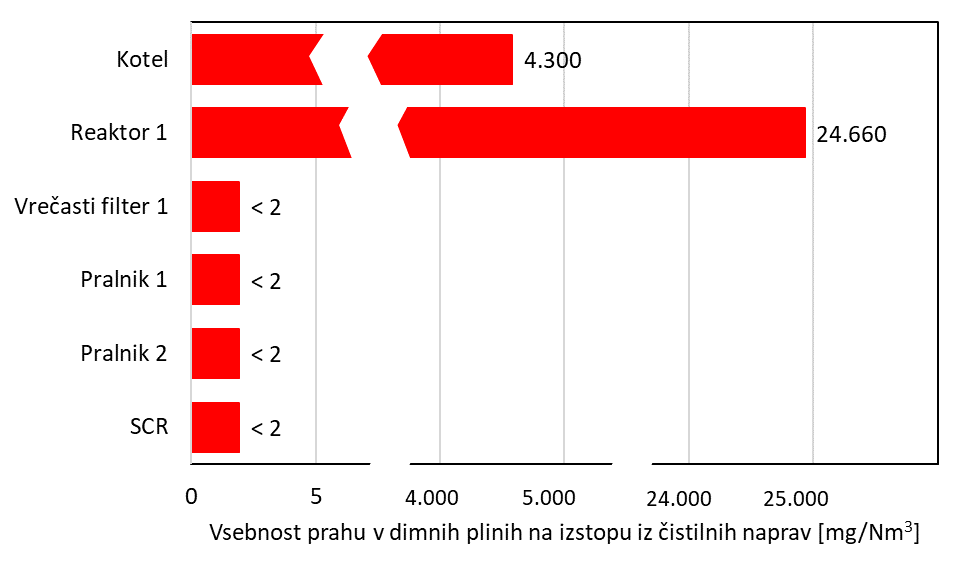 Dopustne vrednosti emisij  v skladu z BAT zaključki

*    dnevno povprečje
**  povprečje v obdobju vzorčenja
Učinkovitost izločanja HCl
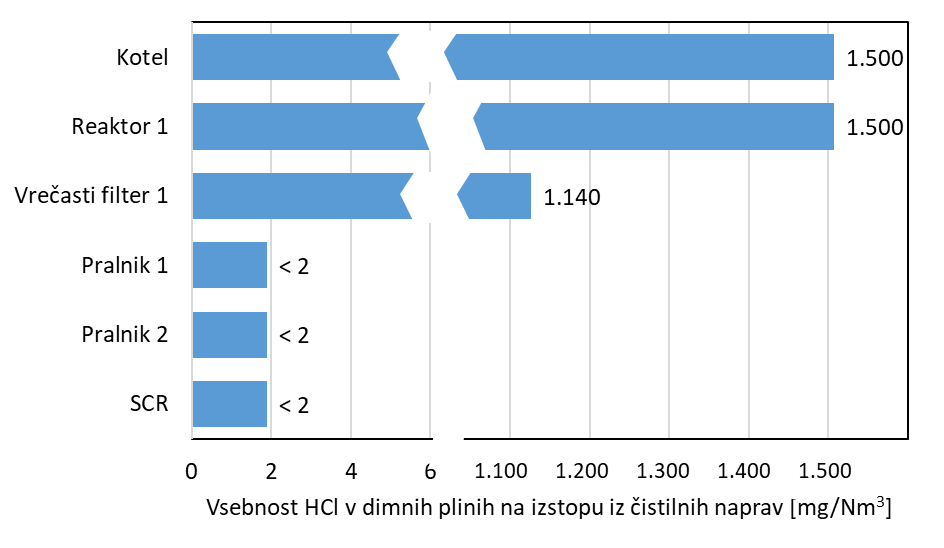 Dopustne vrednosti emisij  v skladu z BAT zaključki

*    dnevno povprečje
Učinkovitost izločanja HF
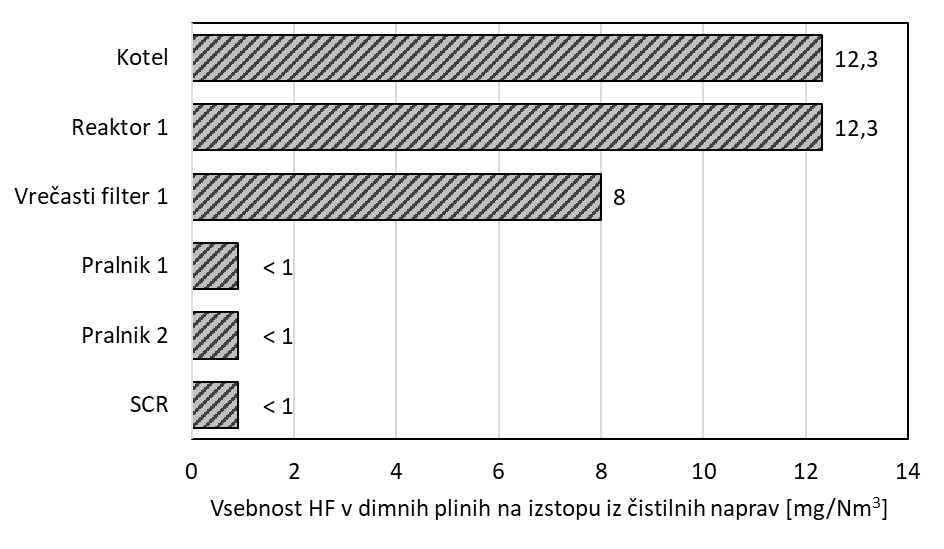 Dopustne vrednosti emisij  v skladu z BAT zaključki

*    dnevno povprečje
Učinkovitost izločanja SO2
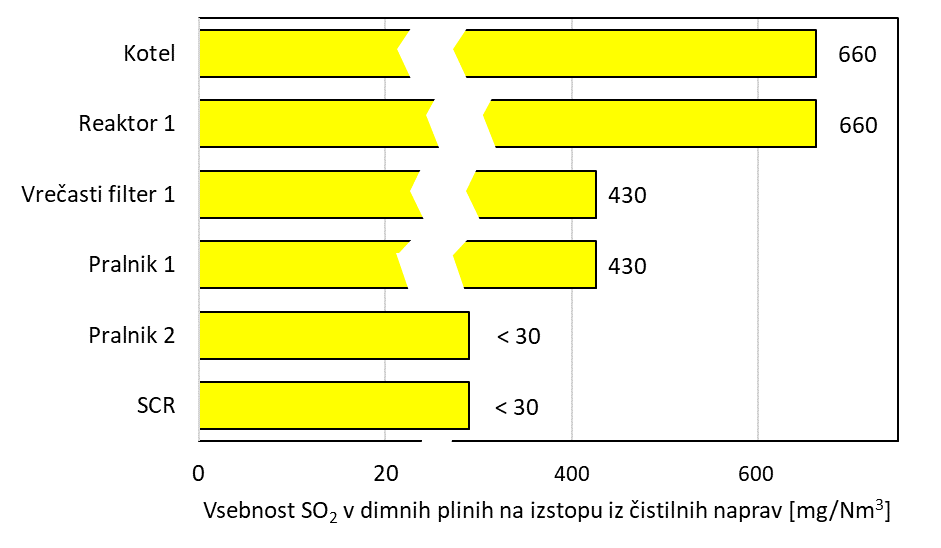 Dopustne vrednosti emisij  v skladu z BAT zaključki

*    dnevno povprečje
Učinkovitost izločanja NOX
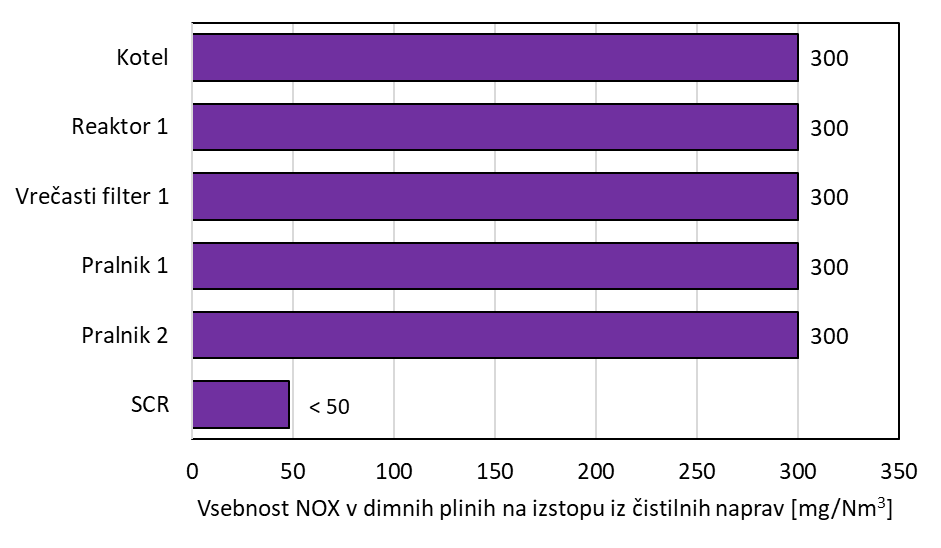 Dopustne vrednosti emisij  v skladu z BAT zaključki

*    dnevno povprečje
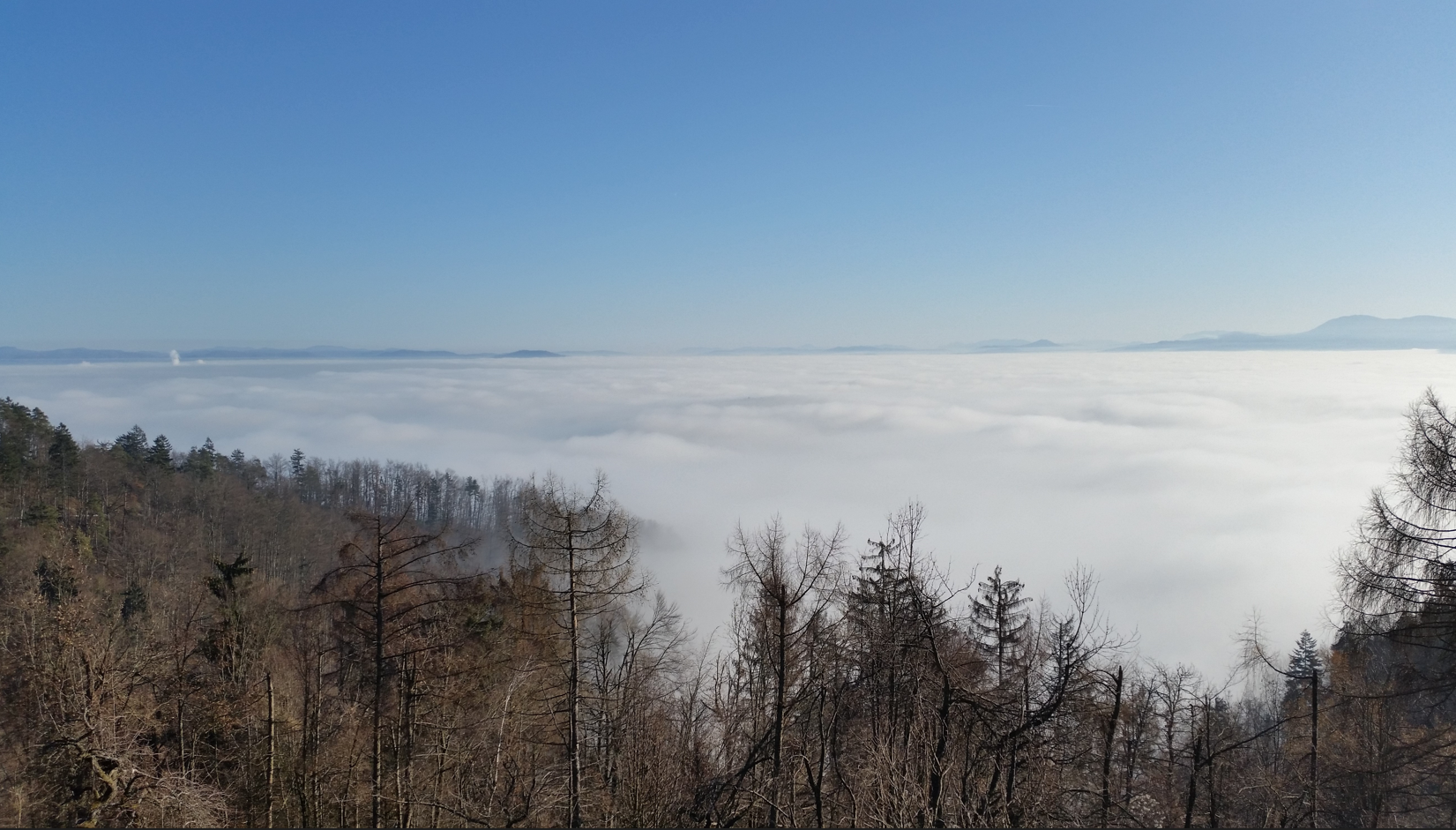 ZIMSKE TEMPERATURNE INVERZIJE
ANALIZA METEOROLOŠKIH RAZMER
+ MODELIRANJE ŠIRJENJE ONESNAŽEVAL
VIŠINA DIMNIKA?
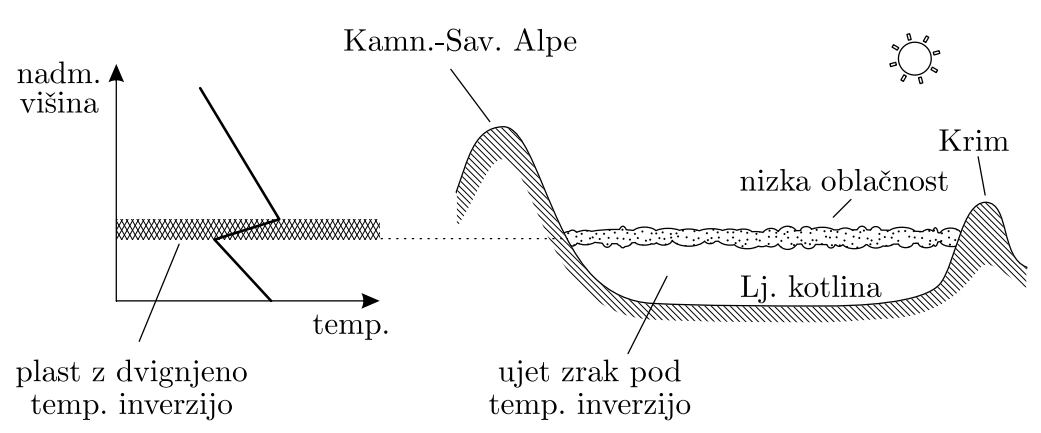 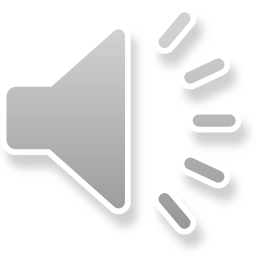 18
Emisije finega prahu pri proizvodnji 360 GWh ogrevne toplote v različnih virih ogrevanja
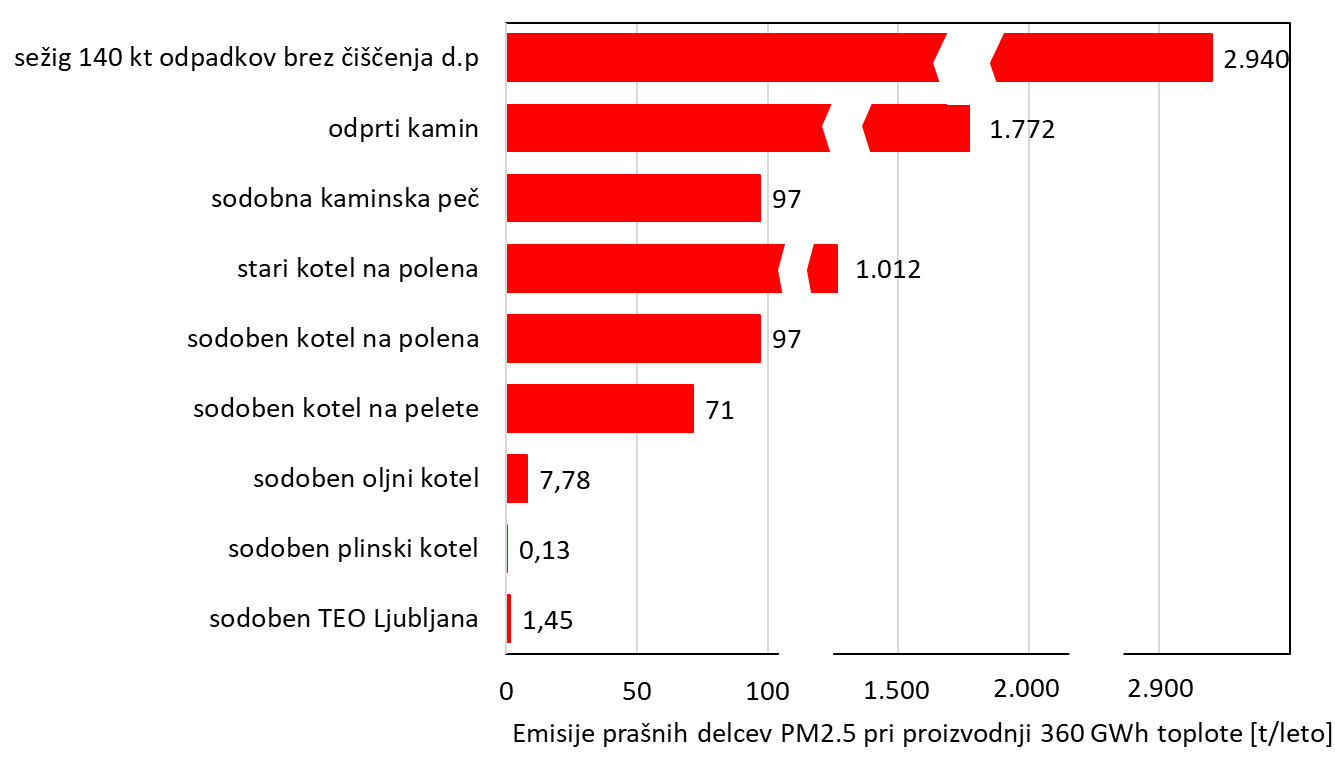 Vir: 
Where there’s fire, there’s smoke. European Environmental Bureau
Masna in energijska bilanca TEO Ljubljana, TBU Stubenvoll
Hvala!
Čiščenje dimnih plinov v TEO Ljubljana
Legenda: 
Dnevno: 	Dnevne povprečne vrednosti
A	velja za vse polurne povprečne vrednosti;
B	velja za 97 % izmerjenih polurnih povprečnih vrednosti v enem letu.
Izločanje prahu in težkih kovin
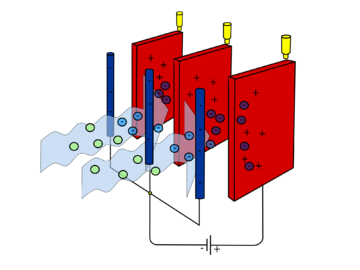 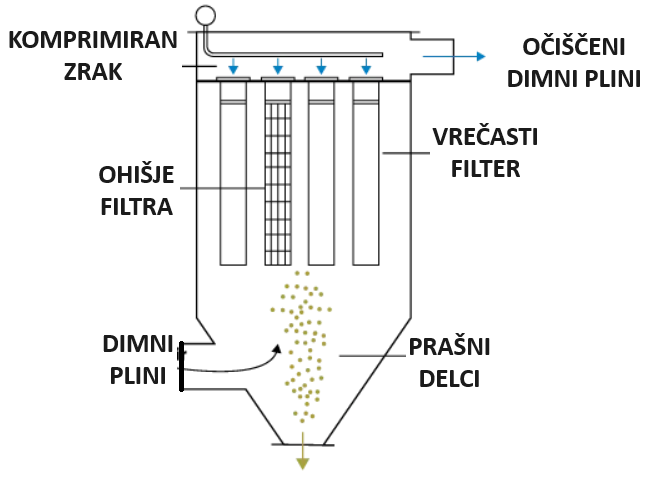 Princip delovanja elektrostatičnega filtra prahu
Shema delovanja vrečastega filtra s pulznim izpihovanjem
Izločanje HCl, HF in SO2
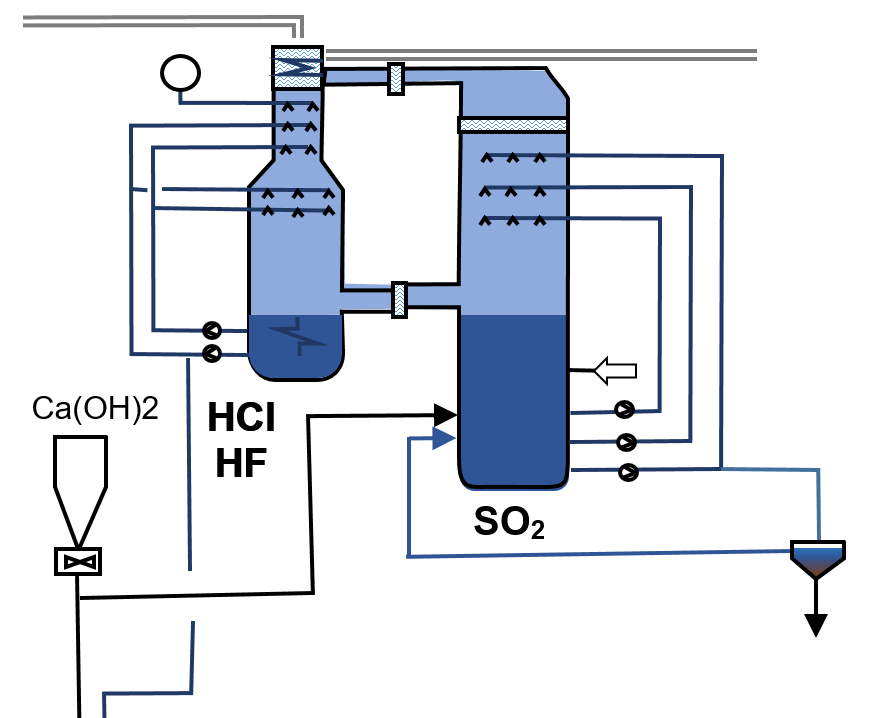 suhi postopki
polmokri postopki
mokri postopki
Izločanje NOX ter dioksinov in furanov
Primarni ukrepi – večstopenjsko zgorevanje s kontrolo zgorevalnega zraka in recirkulacijo
Sekundarni ukrepi – SCR & vpih aktivnega oglja (dioksini in furani)
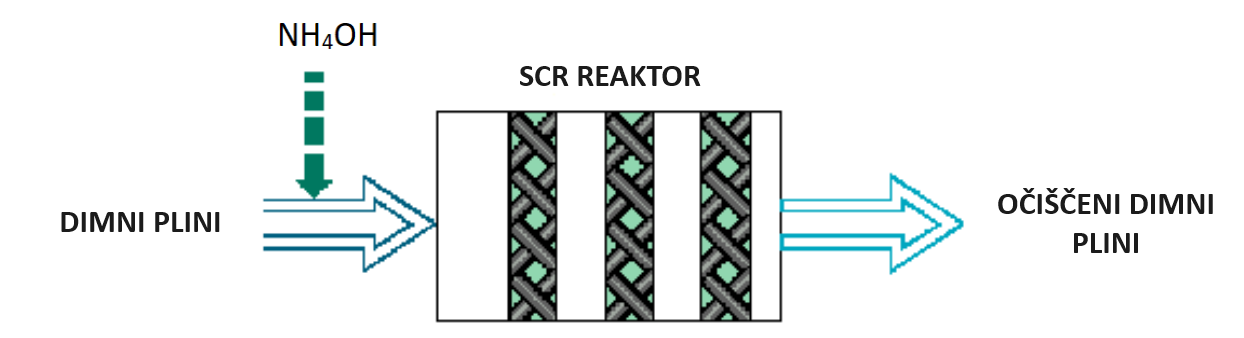